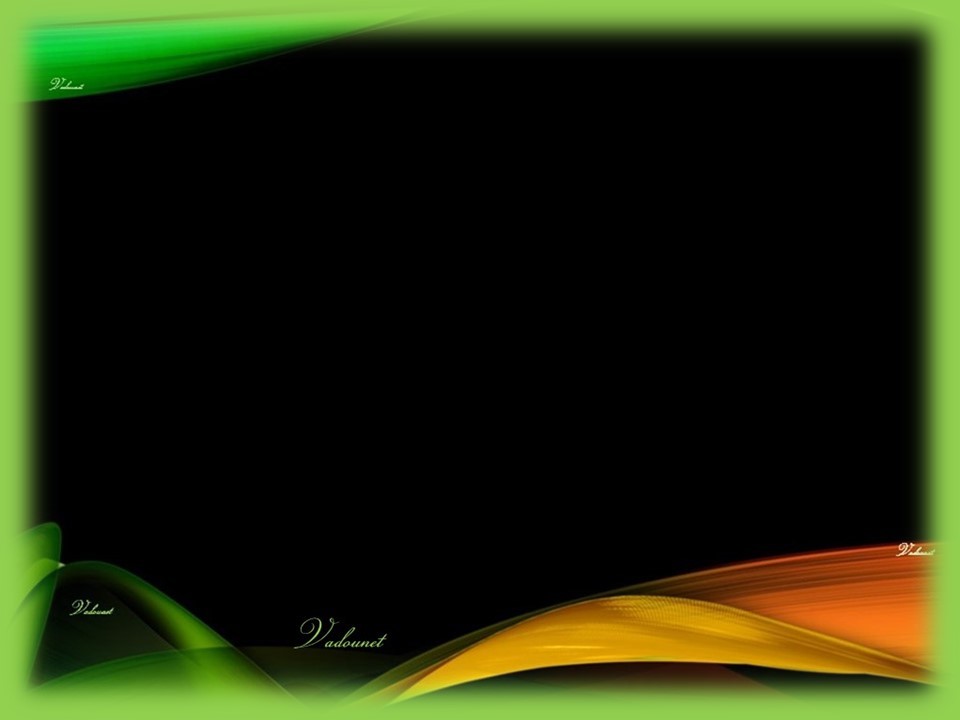 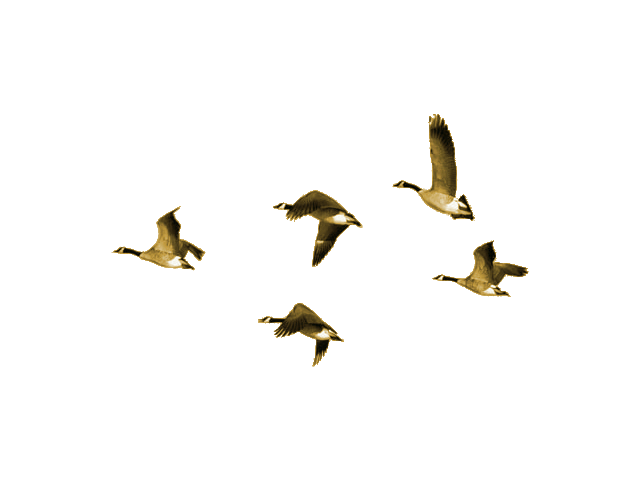 Les dictons
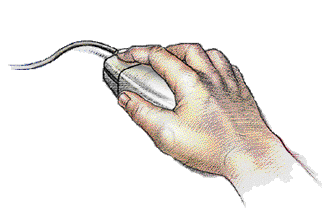 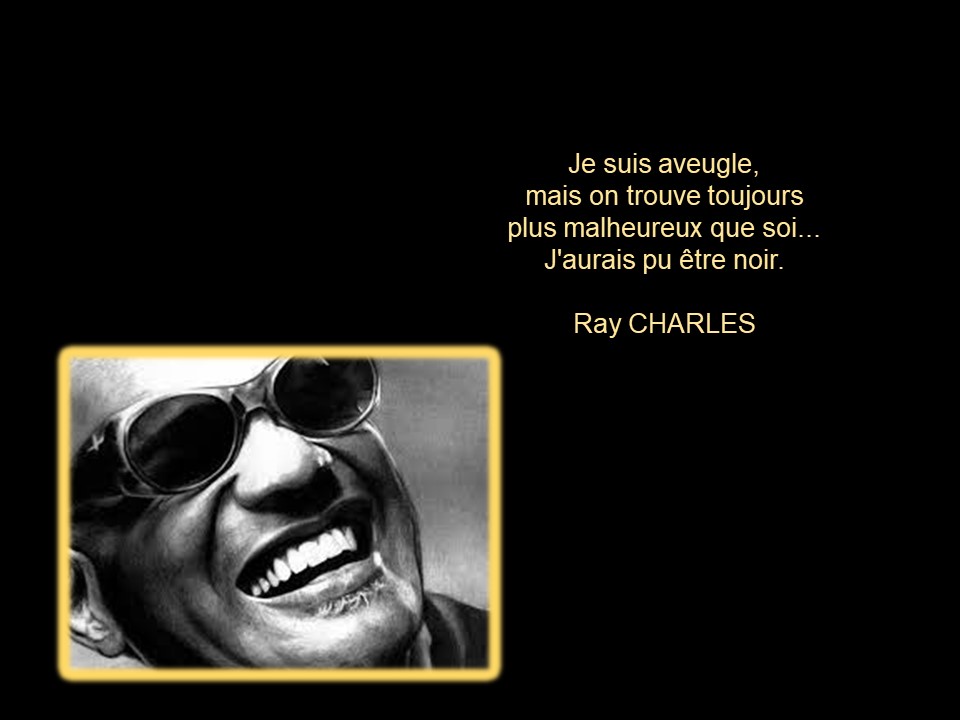 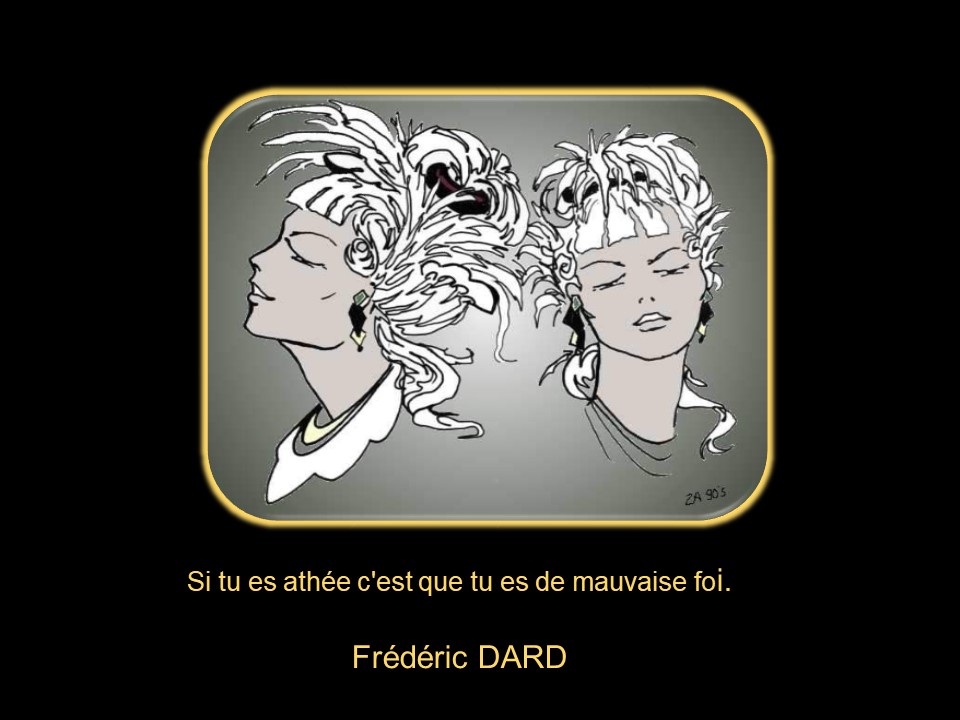 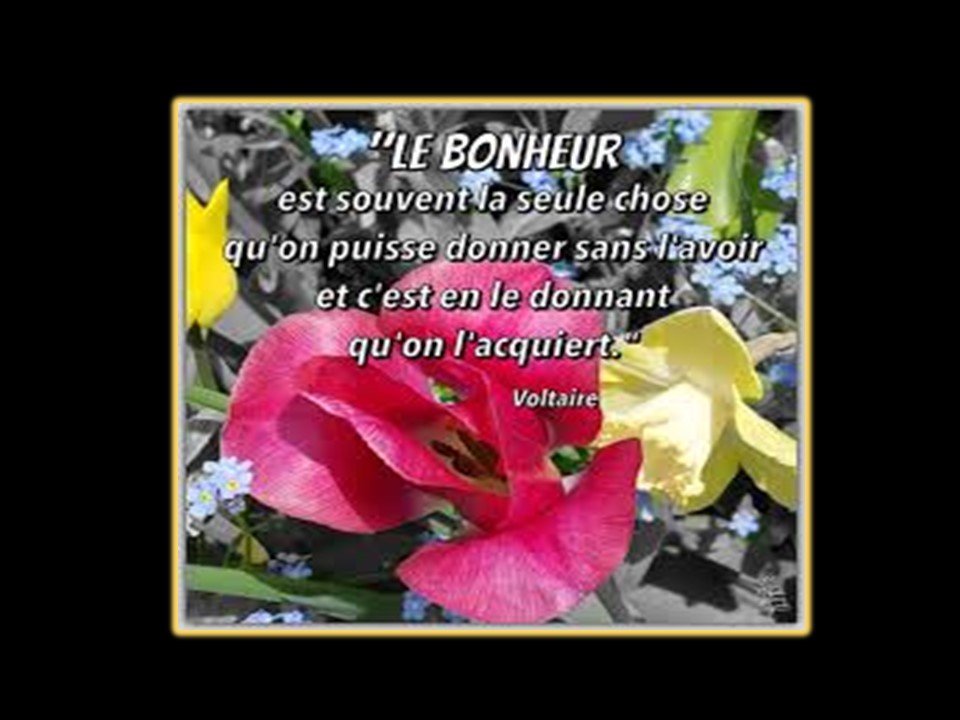 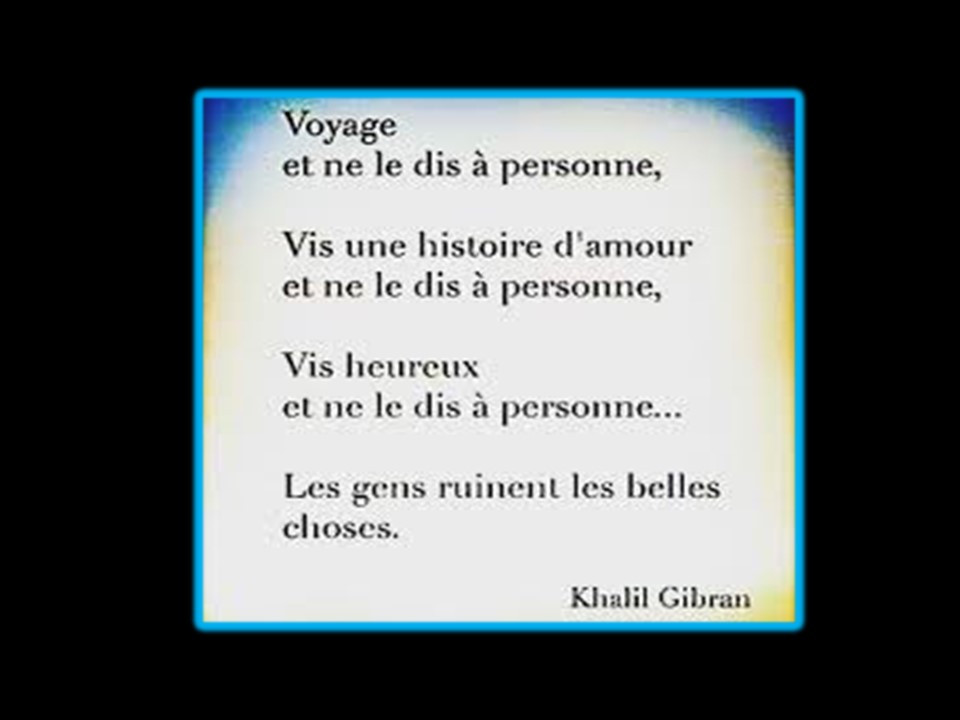 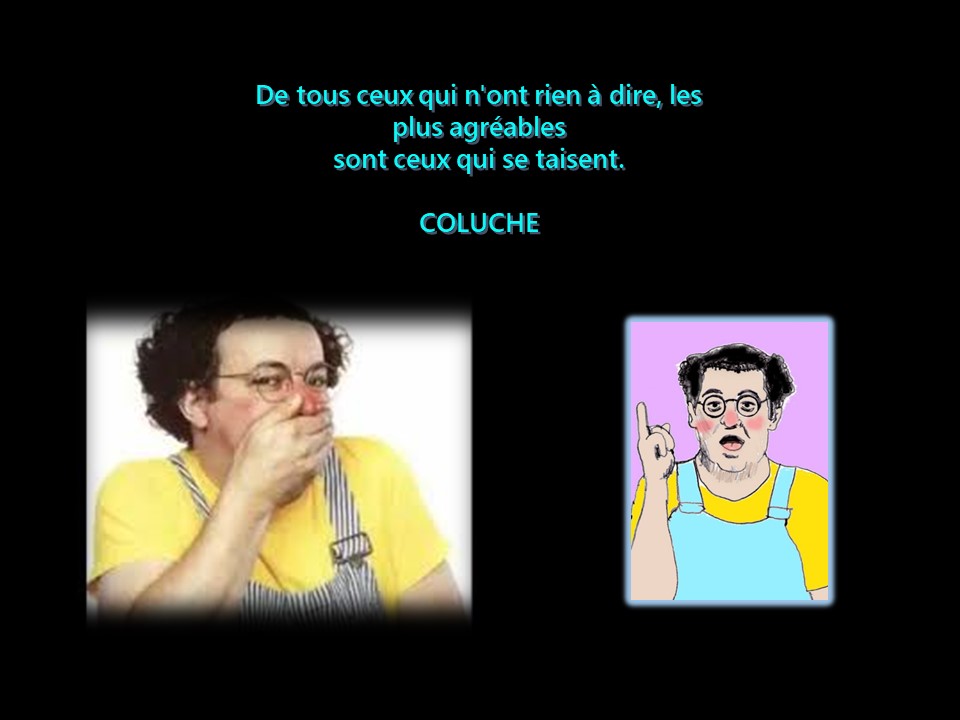 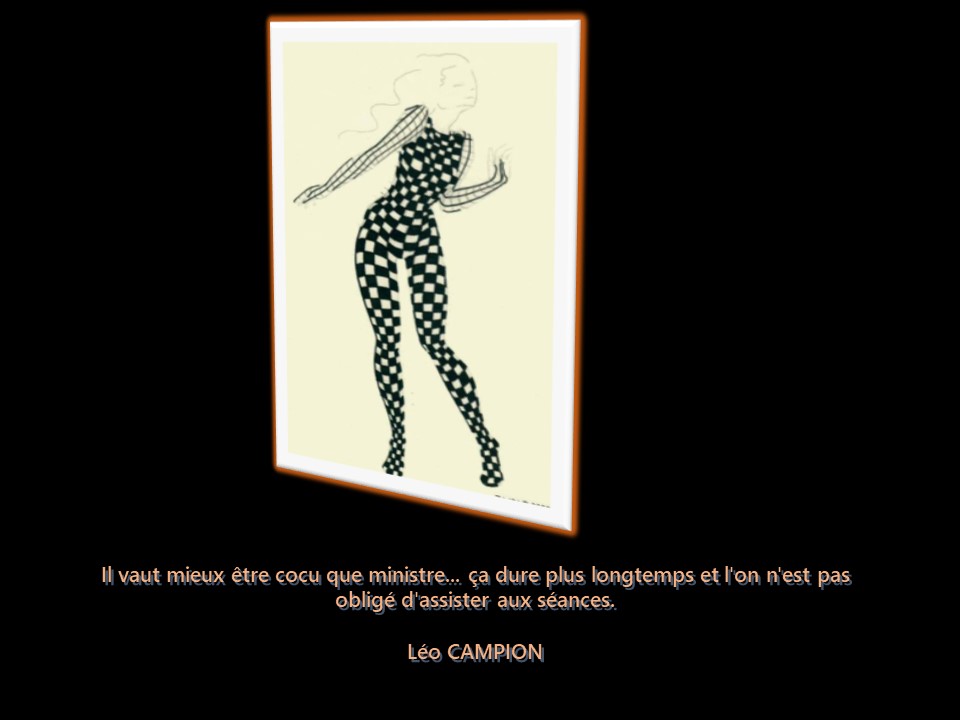 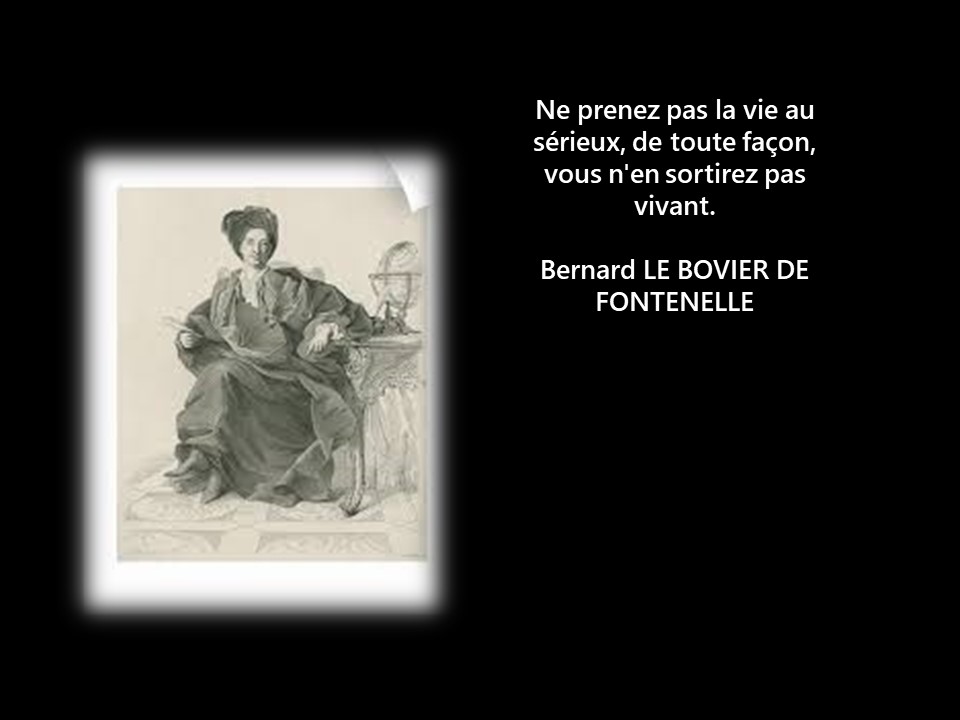 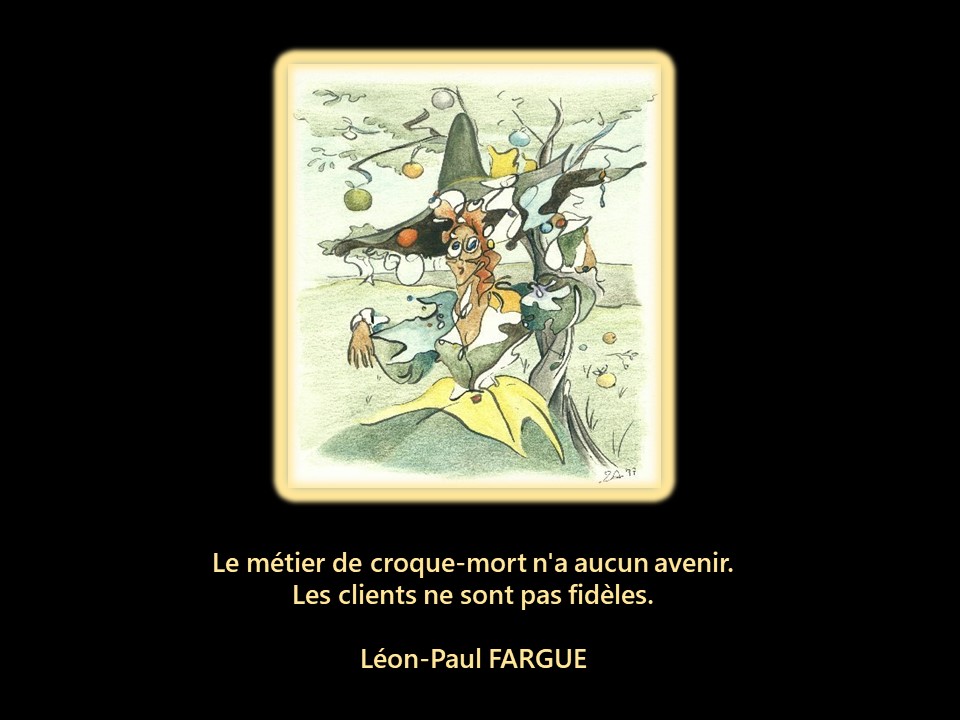 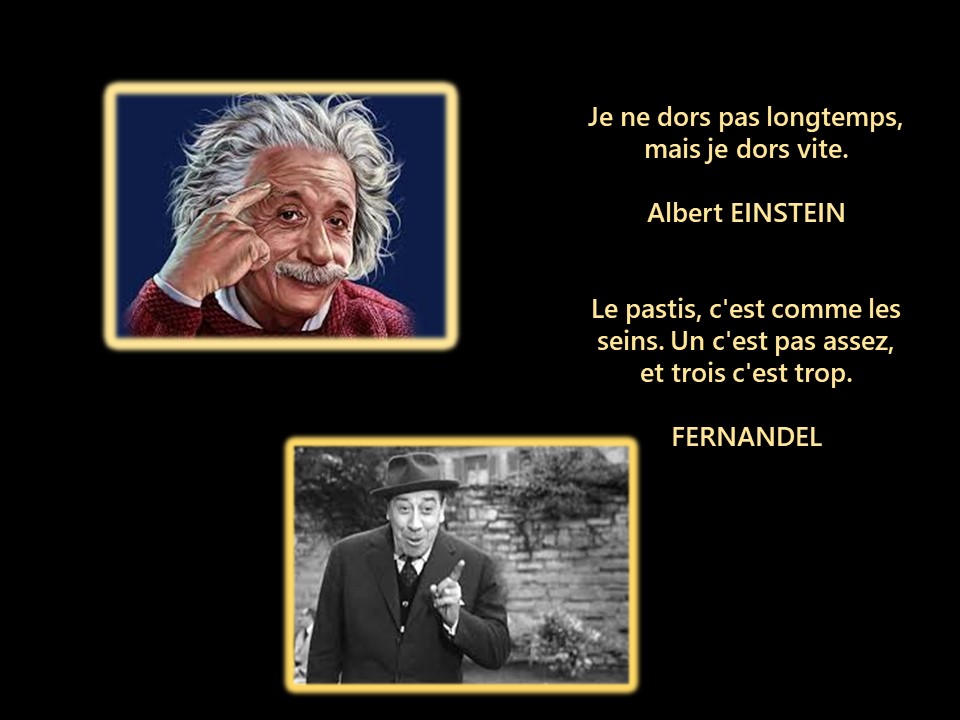 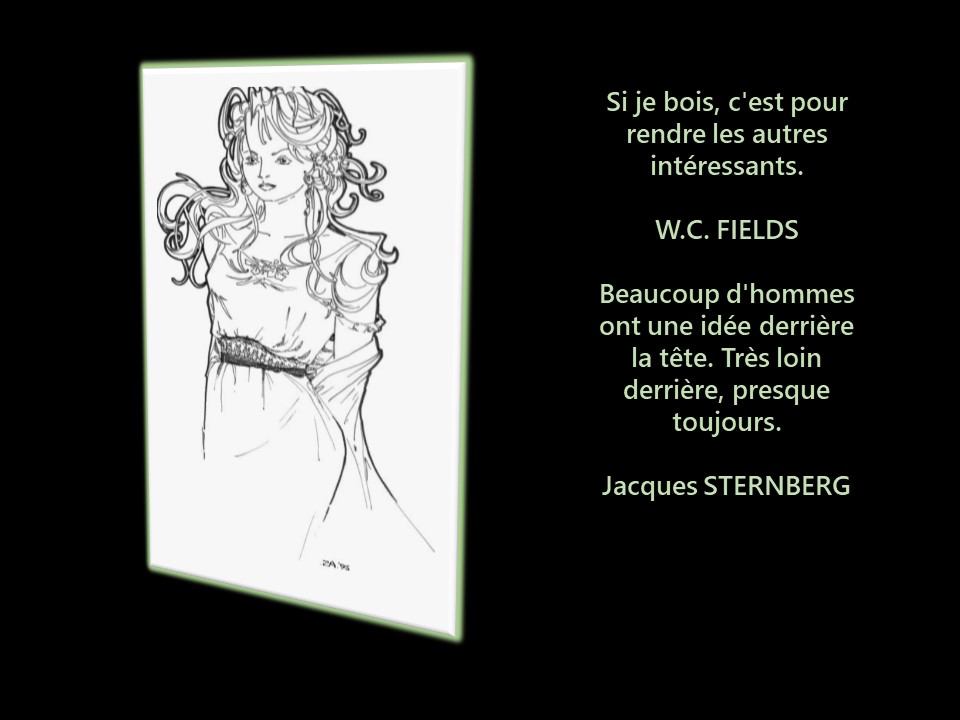 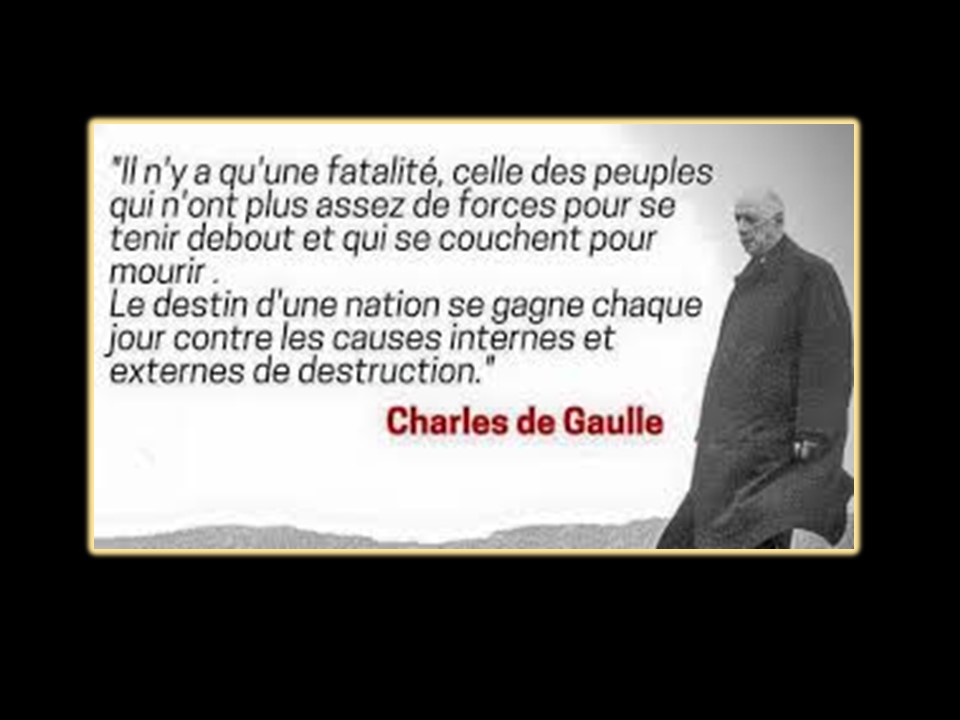 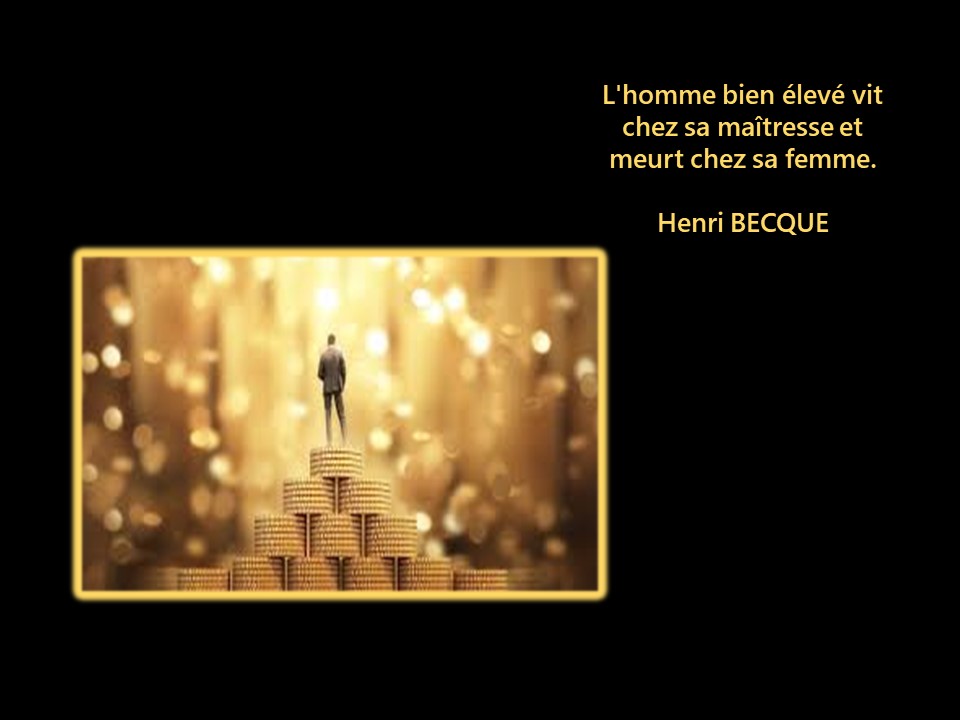 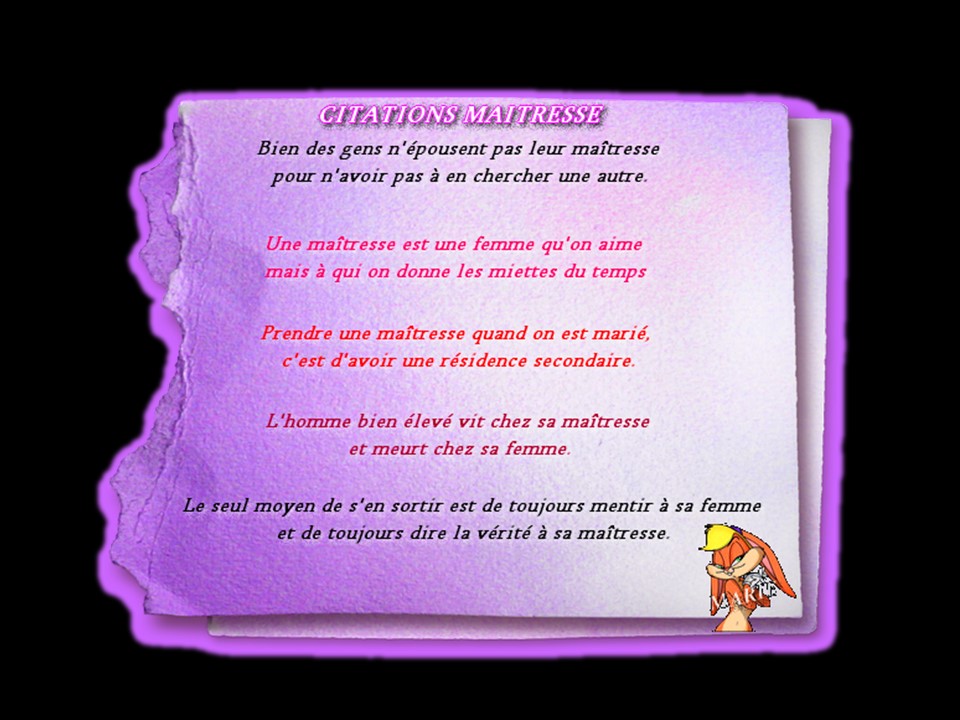 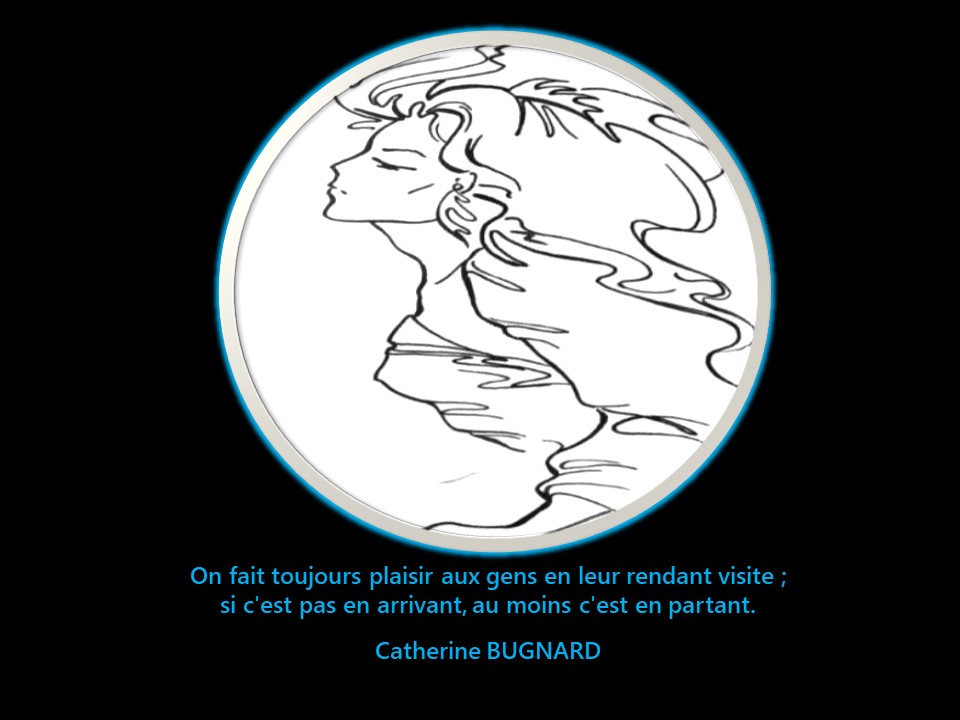 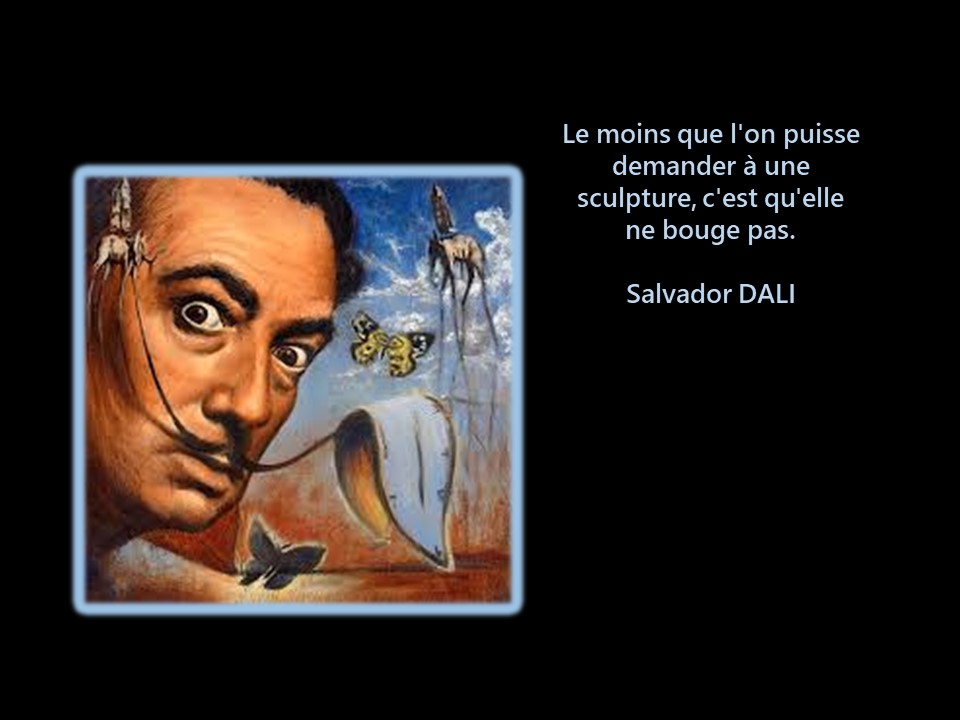 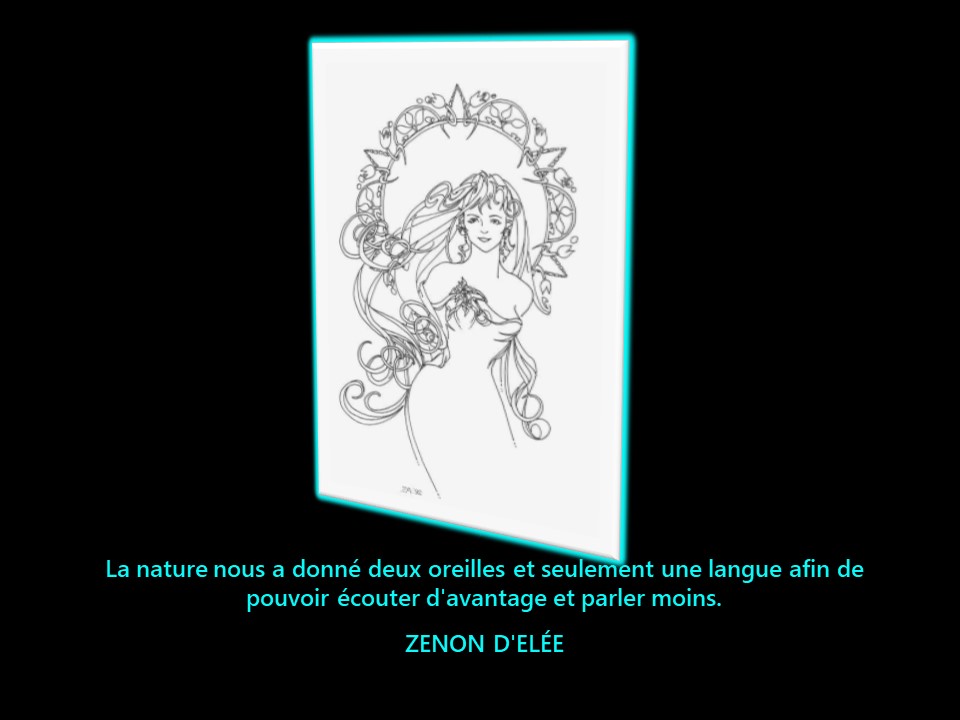 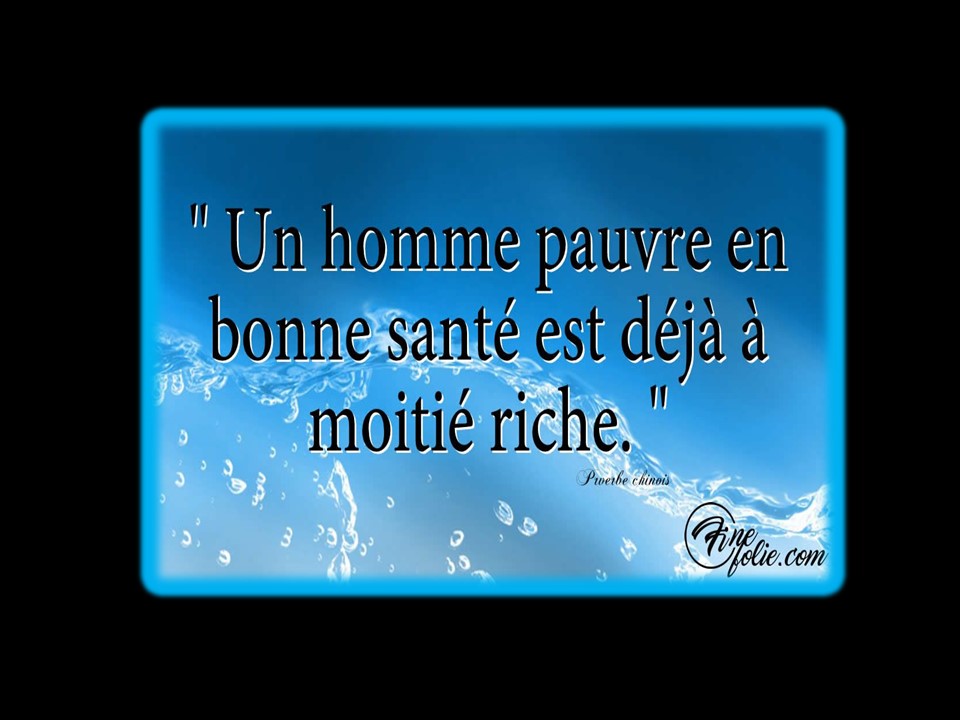 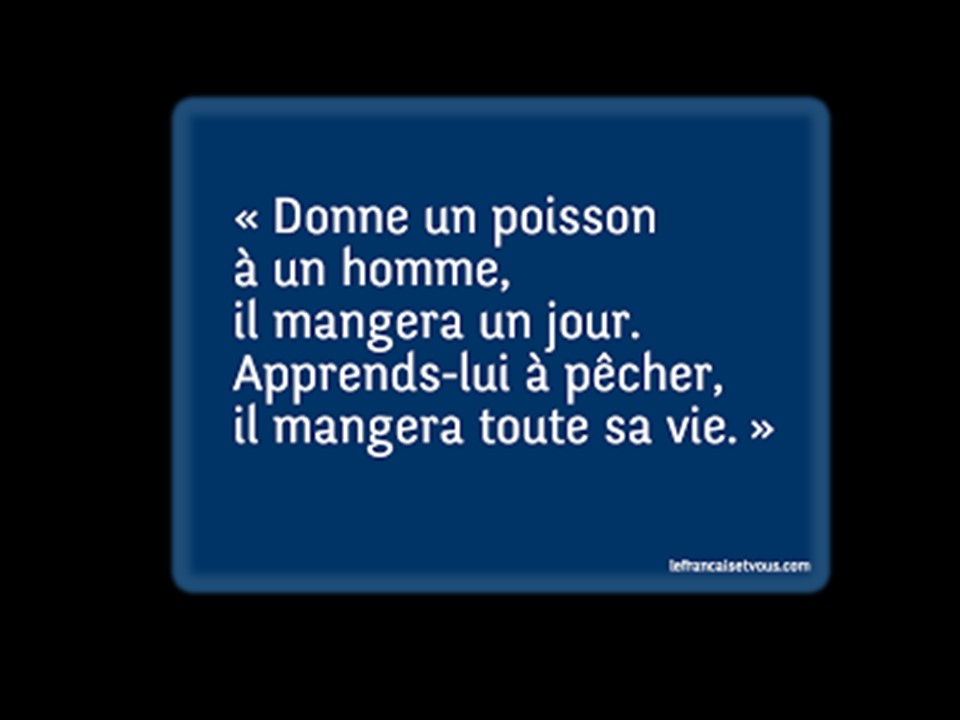 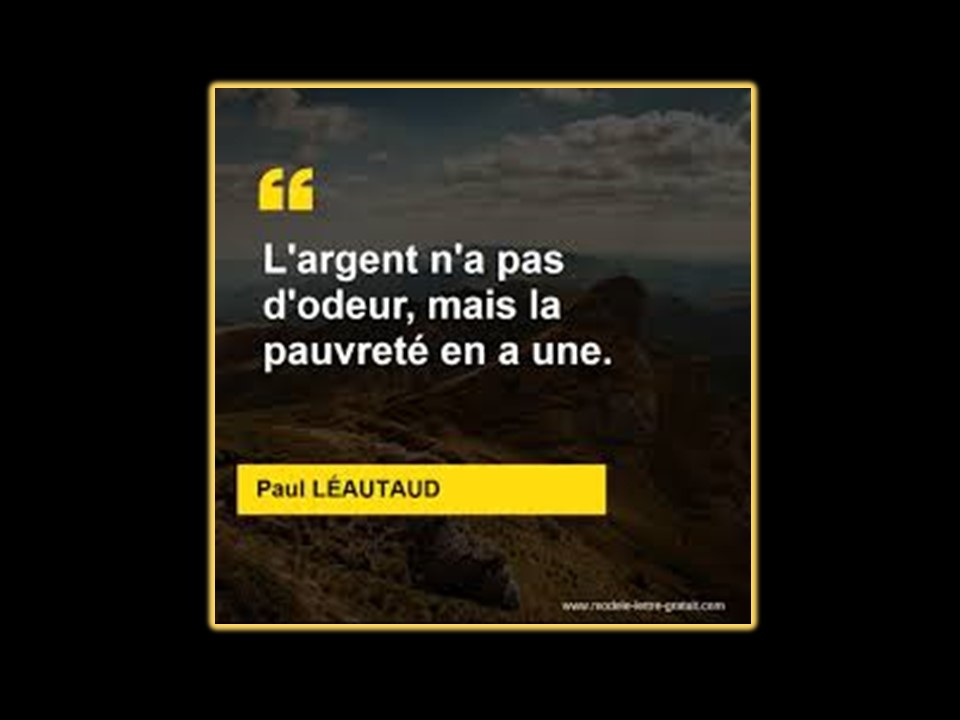 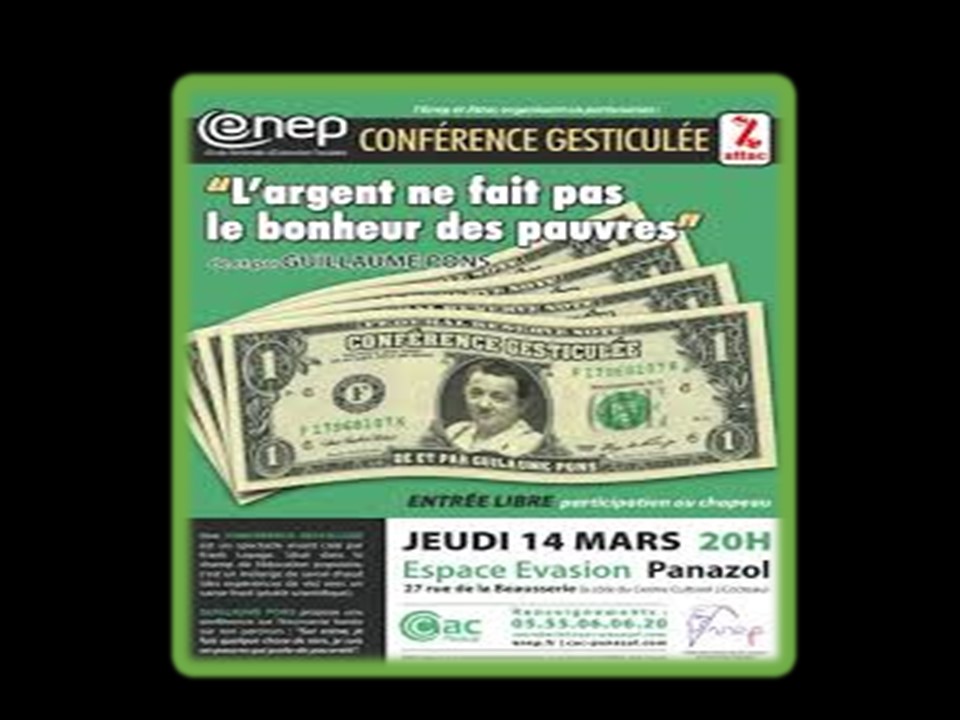 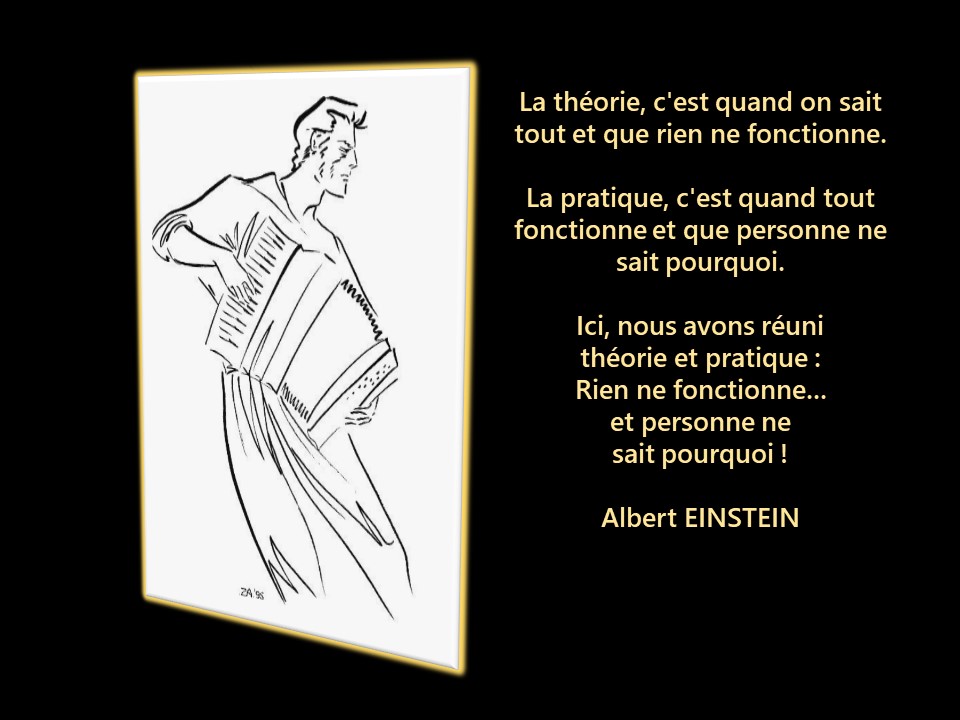 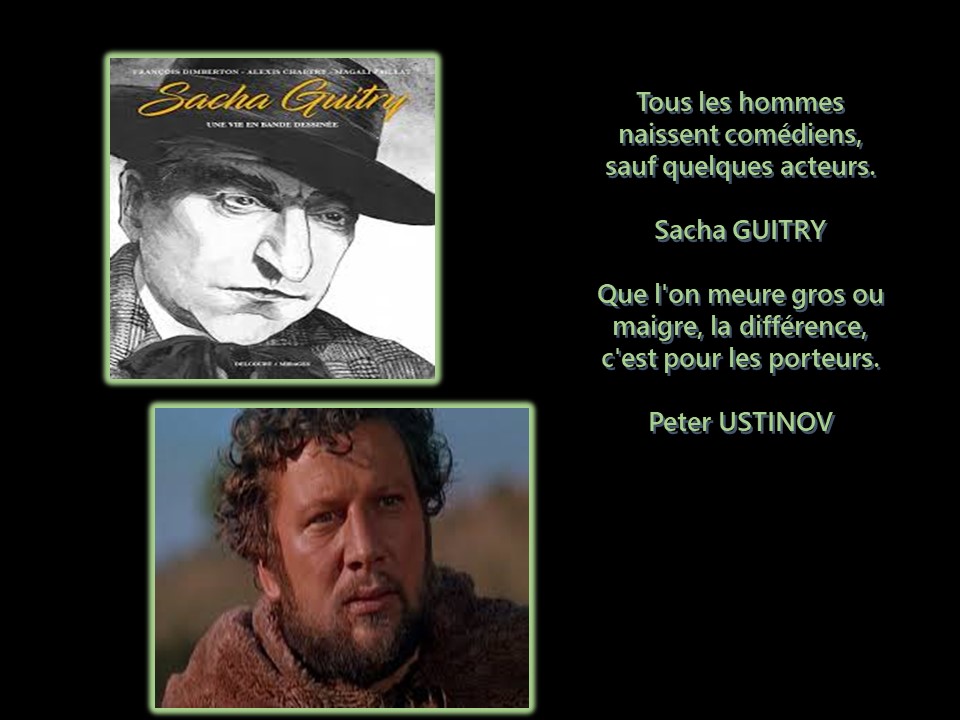 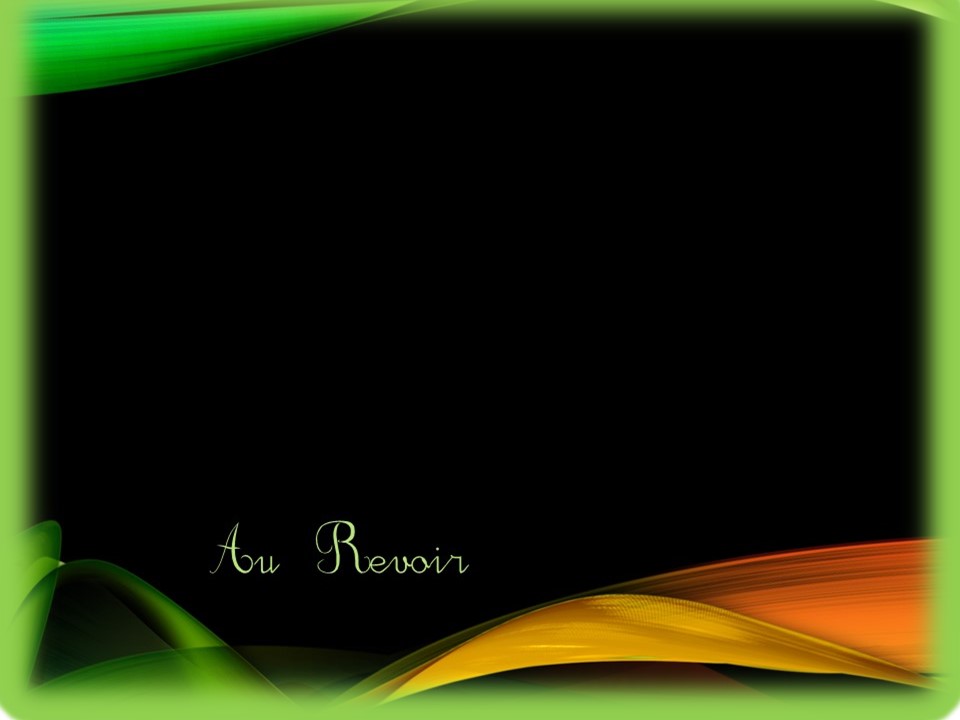 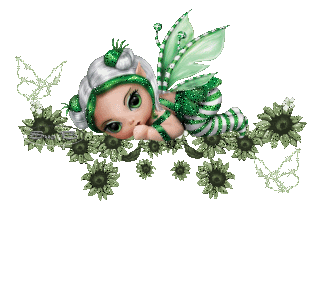